Ecosystèmes et altérations
Pollutions « physiques » (radionucléides)(radioécologie)
Ecosystèmes et altérations
1
Ecosystèmes et altérations
Rayonnements radioactifs
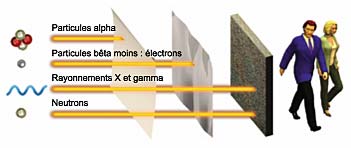 Ecosystèmes et altérations
2
Ecosystèmes et altérations
2) Notions de décroissance radioactive
 N = N0.e-lt 

Cette formule signifie qu'à un temps (t), le nombre d'atomes (N) est égal au nombre d'atomes initialement présents (N0) multiplié par l'exponentielle du facteur temps multiplié par la constante radioactive (l).
Ecosystèmes et altérations
3
Ecosystèmes et altérations
La période radioactive 

Le temps nécessaire à ce que cette activité diminue de moitié est appelé la période. Elle peut s'étendre de quelques fractions de seconde à plusieurs milliards d'années.

Elle exprime le temps au bout duquel la moitié des atomes d'une source donnée de radioisotopes a disparu.
 
                                                       T = 0.693 / l 
 Cette formule, déduite de la précédente, montre que la période radioactive (T) dépend de la constante radioactive. Elle lui est inversement proportionnelle selon un facteur égal au ln 2 soit 0.693.
Ecosystèmes et altérations
4
Ecosystèmes et altérations
Quelques périodes 
le strontium 90 (90Sr) a une période de 28 ans, ce qui signifie qu'il faut 28 ans pour voir la radioactivité d'une source de strontium diminuer de moitié.
le technétium 99 métastable (99mTc) a une période de 6 heures
l'uranium 238 (238 U) a une période de 4.5 milliards d'années
le carbone 14 (14C) possède une période de 5370 ans
 le tritium (3H) possède une période de 26,5 ans
le césium 137 (137Cs) > 30 ans (polluants de Tchernobyl par exemple)
Ecosystèmes et altérations
5
Ecosystèmes et altérations
Ecosystèmes et altérations
6
Ecosystèmes et altérations
Cas d’espèce : Tchernobyl (1986)
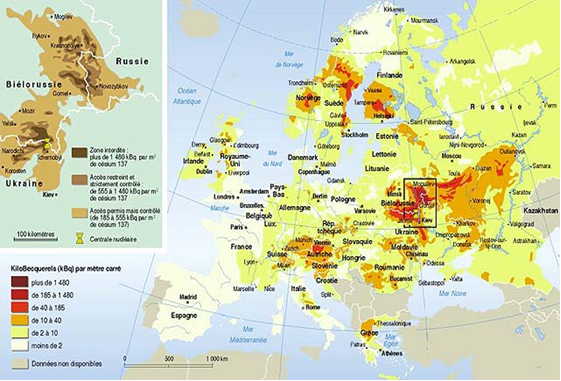 Ecosystèmes et altérations
7
Ecosystèmes et altérations
Cas d’espèce : Tchernobyl (1986)
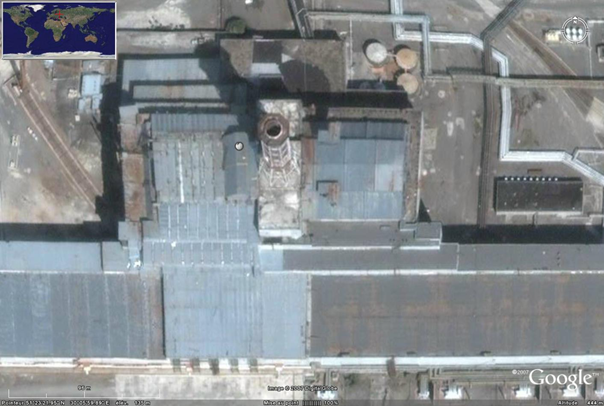 Ecosystèmes et altérations
8
Ecosystèmes et altérations
Unités
Becquerel : une désintégration /s (S.I) (Bq)
Curie : 3 x 107 désintégrations /s > mCi et mCi
c) Sievert : J/kg
Ecosystèmes et altérations
9
Ecosystèmes et altérations
Les coefficients de doses par ingestion de l'iode 131 I et du 137 Cs (isotopes de Tchernobyl) sont tels qu'il faut ingérer 45 ou 70 mille becquerels (Bq) de ces éléments pour s'exposer à une dose de 1 (mSv).
Ecosystèmes et altérations
10
Ecosystèmes et altérations
20 Sv - Pour une dose supérieure à 40 Sv : On observe un syndrome nerveux avec convulsions, coma et mort instantanée. Toutefois, ces accidents étant extrêmement rares, les descriptions cliniques ne peuvent être établies totalement par l'épidémiologie.

10 Sv - Pour une dose supérieure à 8 Sv : On observe un syndrome gastrointestinal avec diarrhées aiguës, hémorragie digestive menant à la mort. La mort est pratiquement certaine pour des doses supérieures à 10 Sv.
5 Sv - On définit l'irradiation aiguë globale comme étant la dose tuant 50 % des sujets exposés au rayonnement ionisant. Cette valeur admet un intervalle de 3 à 4,5 Sv. Elle est accompagnée d'un syndrome hématologique s'étalant sur une trentaine de jours. Aucun traitement n'est administré.

2 Sv - Pour une dose de 2 à 4 Sv : on observe en pratique clinique un syndrome hématopoïétique. Les populations de lymphocytes et globules blancs diminuent considérablement. On parle de lymphopénie, leucopénie et l'irradiation peut mener à une anémie (carence en globules rouges).

1 Sv - L'homme présente des signes cliniques dus aux irradiations à partir d'une dose unique équivalente à 1000 mSv (soit 1 Sv), dénommé le « mal des rayons ». L'individu est alors systématiquement hospitalisé.

0.5 Sv - L'observation des nettoyeurs de Tchernobyl a révélé une morbidité (mortalité?) anormalement élevée sans signe clinique spécifiquement liés à l'irradiation, suggérant un syndrome immunodéficitaire radioinduit. Le risque de mortalité s'élève de 14% par sievert dans les 30 années suivant la radio-exposition avec un seuil de 0,5 Sv.
0.1 Sv : l'étude des victimes de Hiroshima et Nagasaki n'a pas révélé de risque statistiquement significatif de cancers pour des doses aux organes inférieures à 100 mSv.[5] Au-dessus, on estime que le risque de développer un cancer mortel pour ce type d'irradiation (en une exposition uniforme de très courte durée) est de 5 x 10-2 par Sv.[
Ecosystèmes et altérations
11
Ecosystèmes et altérations
Problématique des déchets 
Types de déchets

Déchets faible activité de courte durée de vie : solides liquides ou gaz faiblement radioactifs ( radionucléides de période inférieure à 30 ans) (cat.A)
Déchets de faible ou moyenne activité à longe durée de vie : solides, liquides ou gaz moyennent radioactifs de longue durée de vie > gestion adéquate (cat.B)
Déchets de haute activité à vie longue   (s), (l) ou (g) contenant une proportion importante de radionucléides à vie longue (cat. C)
Ecosystèmes et altérations
12
Ecosystèmes et altérations
Aucun de ces déchets ne doit se retrouver dans l’écosystème > confinement  et gestion nécessaire (voir cours sur les déchets)
Ecosystèmes et altérations
13
Ecosystèmes et altérations
Pollutions « chimiques » 
Métaux lourds
Ecosystèmes et altérations
14
Ecosystèmes et altérations
Intoxication au Méthyl mercure
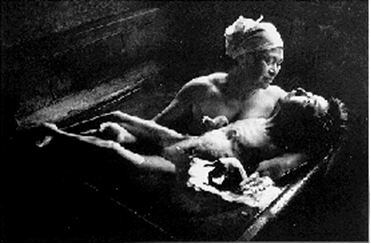 Ecosystèmes et altérations
15
Ecosystèmes et altérations
Ecosystèmes et altérations
16
Ecosystèmes et altérations
Dans la convention de Genève, le protocole relatif aux métaux lourds désigne par le terme "métaux lourds" les métaux qui ont une masse volumique supérieure à 4,5 g/cm3. 

L'expression "métaux toxiques" convient mieux que celle utilisée habituellement de "métaux lourds". (voir cours effluents)
Ecosystèmes et altérations
17
Ecosystèmes et altérations
Usages des métaux  lourds

Le Pb est/fut utilisé : comme canalisations d'eau, sur les toitures , dans l'imprimerie,	
Le Hg est/fut utilisé dans les plombages dentaires avec le plomb, dans les thermomètres,....
As et Cd sont rejetés par la sidérurgie
Le Ni sert dans certains alliages notamment pour les monnaies
Le Mn et le V sont utilisés en sidérurgie pour faire des aciers spéciaux,
L'étain (Sn) est utilisé pour la fabrication de récipients
….
Ecosystèmes et altérations
18
Ecosystèmes et altérations
Effets sur l’homme 

Les métaux s'accumulent dans l'organisme et provoquent des effets toxiques à court et/ou à long terme. Ils peuvent affecter
le système nerveux (SNC et périphériques)
les fonctions rénales,
hépatiques,
respiratoires, ...

(v.cours effluents pour plus de détails)
Ecosystèmes et altérations
19
Ecosystèmes et altérations
Effets sur l’écosystème 
Certains lichens ou mousses sont couramment utilisés pour surveiller les métaux dans l'environnement et servent de "bio-indicateurs". Ces lichens sont mangés par les rennes et les esquimaux mangent les rennes , résultat : le lait maternel est particulièrement riche en métaux lourds
Les rapaces dont le nid était proche des autoroutes avaient des oeufs dont les coquilles étaient fragiles .
Les habitants autour des usines sidérurgiques ont des taux sanguins en métaux lourds plus élevés que ceux des habitants à la campagne
Ecosystèmes et altérations
20
Ecosystèmes et altérations
La photo ci –après montre la lande de Streupas , près de Liège, les usines à Cuivre et à Zinc de la vallée de la Vesdre toute proche ont contaminé le sol durant le XIX et XX e S . Au fond , les arbres poussent , la terre n'est pas contaminée, en avant-plan , le sol a été contaminé par les rejets , résultat , il n'y a plus qu'une flore herbacée qui peut pousser , les arbres ne savent plus coloniser le terrain , des plantes dites calaminaires (poussant sur des sols riches en plomb) se développent
Ecosystèmes et altérations
21
Ecosystèmes et altérations
Flore calaminaire flore cuprifère 
Viola calaminaria




2) Cette formation est présente sur l’arc cuprifère du Katanga méridional. Elle est localisée sur et en périphérie des gisements cupro-cobaltifères. Sa structure et sa composition floristique contrastent nettement avec celles de la forêt claire environnante. Elle possède notamment des espèces métallicoles caractéristiques comme Haumaniastrum robertii, Monadenium cupricola et Faroa malaissei.
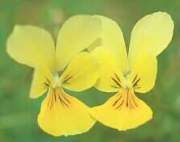 Ecosystèmes et altérations
22
Ecosystèmes et altérations
Monadenium cupricola
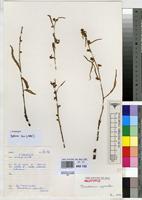 Ecosystèmes et altérations
23
Ecosystèmes et altérations
Pollutions « chimiques » 
Pesticides
Ecosystèmes et altérations
24
Ecosystèmes et altérations
Ecosystèmes et altérations
25
Ecosystèmes et altérations
Effets du DDT sur les aiglons (DDT > DDE ds les œufs)
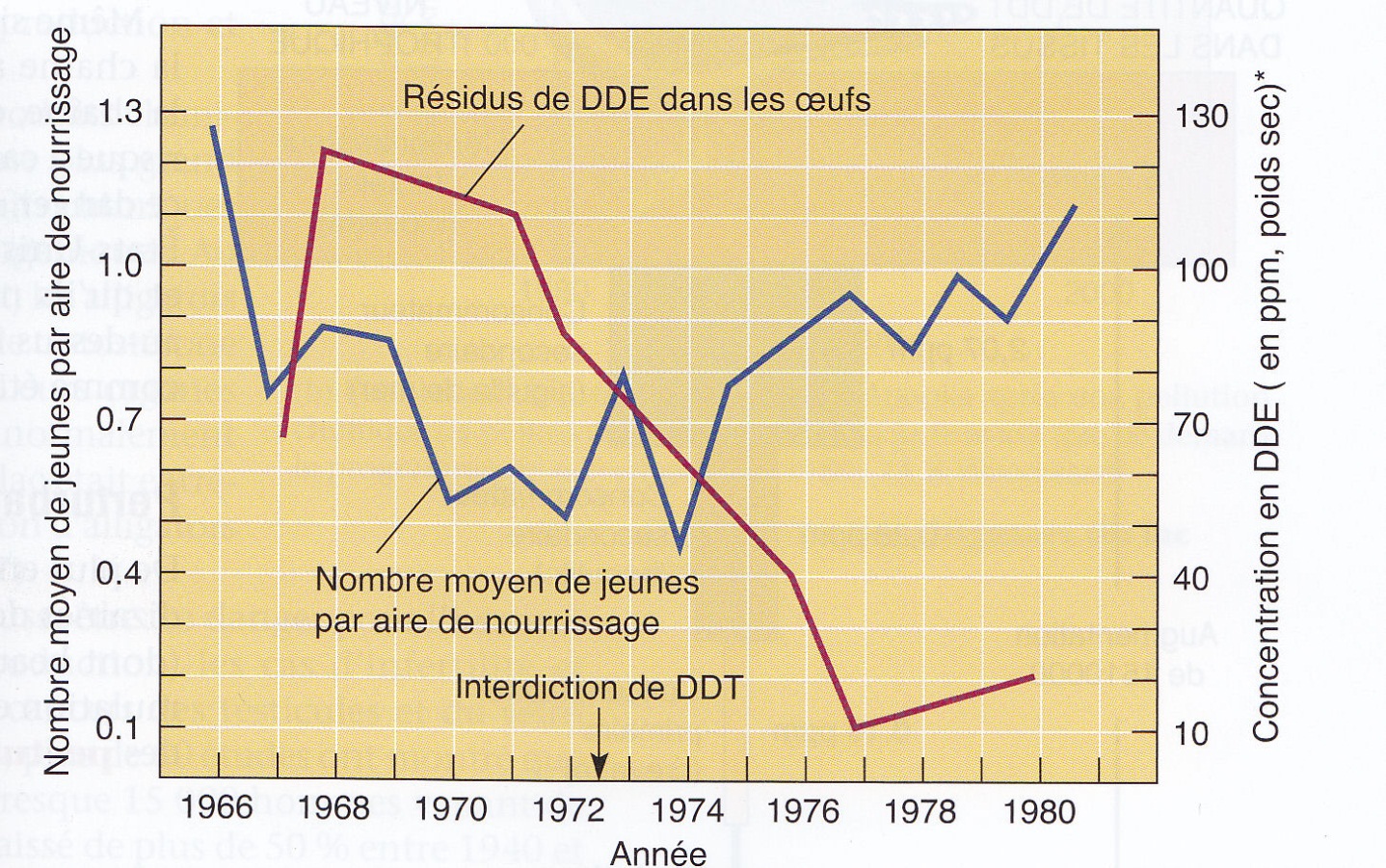 Ecosystèmes et altérations
26
Ecosystèmes et altérations
Pyramide d’accumulation des toxiques
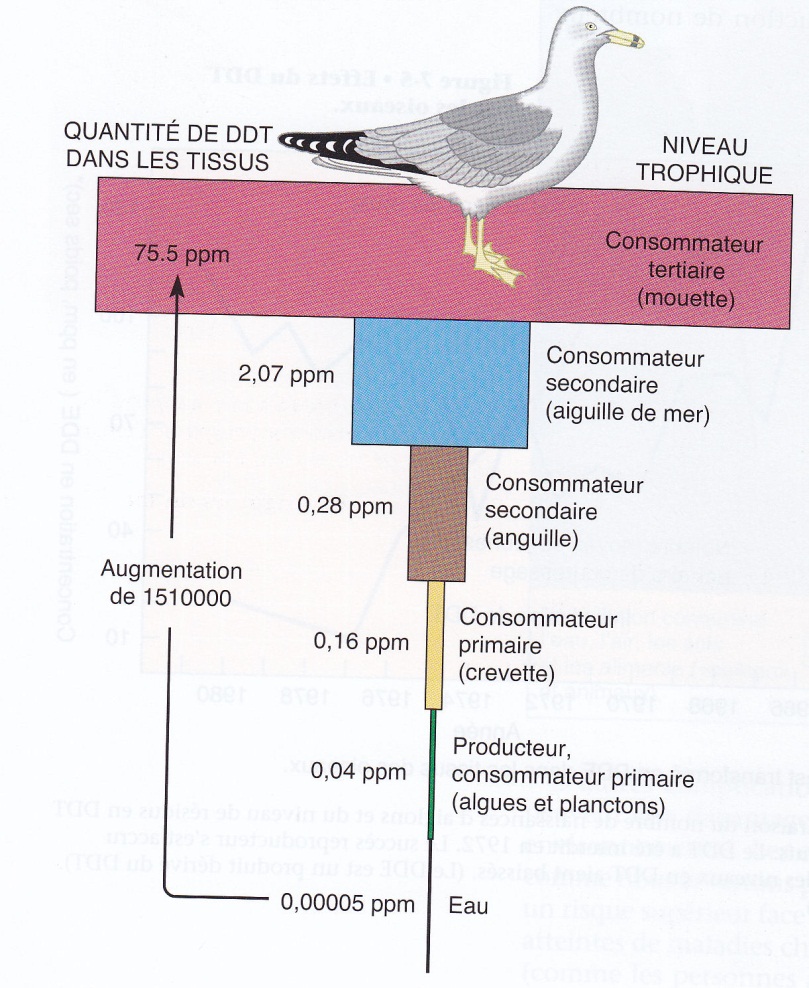 Ecosystèmes et altérations
27
Ecosystèmes et altérations
Quelques définitions

Produit toxique : produit chimique ,biologique dont les effets sont néfastes pour la santé.
Toxicité aiguë : effets négatifs qui se produisent sur une période courte à la suite d’une exposition à un produit toxique.
Toxicité chronique : effets négatifs qui se produisent quelque temps après l’exposition à a produit toxique ou après une longue exposition à celui-ci.
Dose de produit : quantité qui pénètre dans le corps d’un organisme exposé.
Réactions :  type et quantité de dommages produits par l’exposition à une dose particulière
Ecosystèmes et altérations
28
Ecosystèmes et altérations
Quelques définitions(suite)

6) Dose létale : dose entraînant la mort ( dose sub-létale: dose nocive d’entraînement par la mort). Elles sont exprimées en milligrammes par kilo de poids corporel (fonction de l’âge, du sexe, de l’état de santé, du métabolisme, sa composition génétique et la manière dont la dose a été administrée).

Pour une population d’animaux testés, la dose létale est de -50 % ou  DL50
Plus la DL50 est petite, plus le produit chimique et toxique, au contraire, plus elle est grande, moins le produit chimique est toxique.
Ecosystèmes et altérations
29
Ecosystèmes et altérations
Le produit B est plus toxique à faible dose que le produit A, par contre la dose létale du produit B et plus faible
Ecosystèmes et altérations
30
Ecosystèmes et altérations
Exemple de DL 50 pour certains produits
Ecosystèmes et altérations
31
Ecosystèmes et altérations
Identification des substances responsables du cancer

La toxicologie étudie les effets de produits chimiques toxiques sur la santé humaine , alors que l’épidémiologie étudie les effets des produits toxiques et des maladies sur les populations humaines.
L’épidémiologie et peut-être plus représentative que la toxicologie mais la toxicologie peut être plus précise.(tableau ci-après)
Ecosystèmes et altérations
32
Ecosystèmes et altérations
Ecosystèmes et altérations
33
Ecosystèmes et altérations
Auparavant on croyait que le paradigme de la dilution pouvait permettre de se débarrasser de la pollution. (Paradigme : compréhension généralement acceptée de la manière dont un aspect du monde fonctionne.)
Ce paradigme à la vie dure. Maintenant on parle, d’un effet boomerang: ce qui veut dire : ce que vous jetez peut revenir et vous blessez.

Le DDT  est un exemple d’effet boomerang , et a permis le développement de l’ écotoxicologie (étude des agents de contamination dans la biosphère, y compris leurs effets nocifs sur les écosystèmes)
Ecosystèmes et altérations
34
Ecosystèmes et altérations
L’effet de serre ( v . Les effluents gazeux)
Ecosystèmes et altérations
35
Ecosystèmes et altérations
Modèles mathématiques pour le réchauffement climatique
Ecosystèmes et altérations
36
Ecosystèmes et altérations
Pollutions « biologiques » 
Eutrophisation
Ecosystèmes et altérations
37
Ecosystèmes et altérations
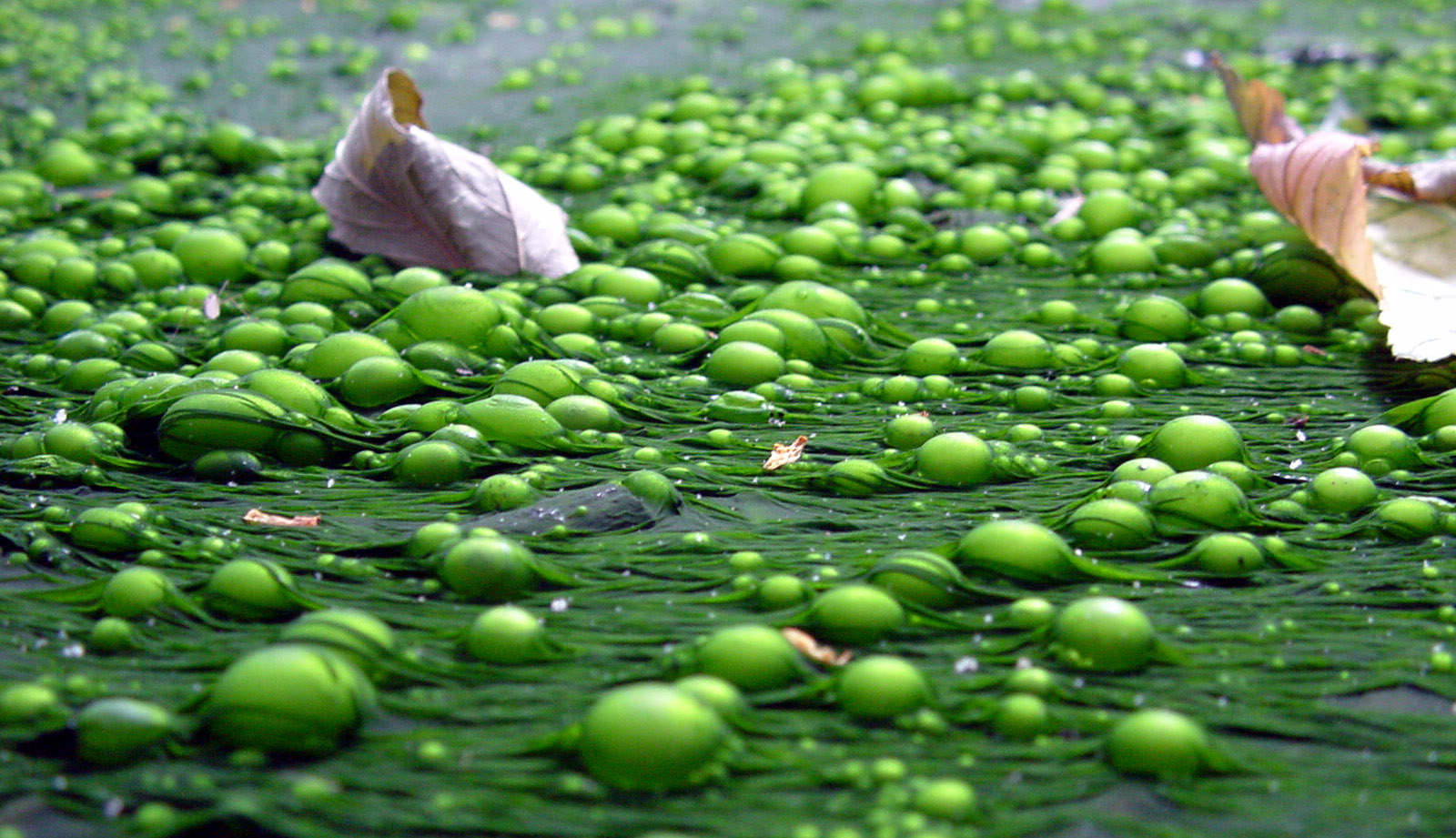 Ecosystèmes et altérations
38
Ecosystèmes et altérations
Causes  de l’eutrophisation

Apport excessif de nutriments dans un écosystème : carbone (carbonates, hydrogénocarbonates, matière organique,..) , azote  (NO3-,…), phosphore (orthophosphates, polyphosphates,…) (le P est un élément limitant , à faible dose il peut induire l’eutrophisation)
Ecosystèmes et altérations
39
Ecosystèmes et altérations
Le processus 

des nutriments, notamment les phosphates et les nitrates issus de l'agriculture, sont déversés en grande quantité dans le milieu aquatique ; 
les eaux ainsi enrichies permettent la multiplication rapide des végétaux aquatiques, en particulier la prolifération d'algues, (efflorescence algale, ou bloom) ; 
le stock de oxygène étant très limité dans l'eau (environ 30 fois moins que dans le même volume d'air), celui-ci est rapidement épuisé lors des périodes pendant lesquelles la respiration des organismes et la décomposition des matières produites excède la production par photosynthèse et les échanges possibles avec l'oxygène atmosphérique. 
développement éventuel de plantes flottantes — telles les lentilles d'eau (Lemna sp.), empêche le passage de la lumière donc la photosynthèse dans les couches d'eau inférieures, et gêne également les échanges avec l'atmosphère ; 
le milieu devient alors facilement hypoxique puis anoxique, favorable à l'apparition de composés réducteurs et de gaz délétères (mercaptans, méthane). 
il peut en résulter la mort d'organismes aquatiques aérobies — insectes, crustacés, poissons, mais aussi végétaux —, dont la décomposition, consommatrice d'oxygène, amplifie le déséquilibre
Ecosystèmes et altérations
40
Ecosystèmes et altérations
Ecosystèmes et altérations
41
Ecosystèmes et altérations
Effets de l’eutrophisation 

augmentation de la biomasse algale ; 
augmentation de la biomasse du zooplancton mucilagineux ; 
dégradation des qualités organoleptiques de l'eau (aspect, couleur, odeur, saveur) ; 
envasement plus rapide, et apparition de vase putride, sombre et malodorante. 
développement de phytoplancton toxique (cyanobactéries toxiques) ; 
diminution de l'indice biotique ; 
diminution de la biodiversité (animale et végétale) ; 
diminution du rendement de la pêche ; 
mort des organismes supérieurs (macrophytes , insectes, crustacés, mollusques, poissons, etc).
Ecosystèmes et altérations
42
Ecosystèmes et altérations
Lutte contre l’eutrophisation 
utilisation rationnelle d'engrais en agriculture : analyse de la valeur agronomique des sols ; 
remplacement des phosphates des lessives par des agents anti-calcaire sans impact sur l'environnement (zéolites) ; 
élimination des matières organiques ainsi que de l'azote et du phosphore par traitement des rejets dans des stations d'épuration (v. les effluents)
formation et sensibilisation
Ecosystèmes et altérations
43
Ecosystèmes et altérations
Pollutions « biologiques » 
La population (surpopulation)
Ecosystèmes et altérations
44
Ecosystèmes et altérations
Quelques définitions
Population : groupe d’individus d’une même espèce qui vivent dans la même zone géographique au même moment.
Densité de population : nombre d’individus d’une même espèce par unité de surface ou de volume à un  temps déterminé.
Taux de natalité : nombre de naissances pour 1000 individus  par an.
Taux de mortalité (m): nombre de décès pour 1000 individus par an.
Taux de croissance (c ) : est égal au taux de natalité moins le taux de mortalité c= n-m 
 si c est supérieur à zéro > augmentation de la population, si c = zéro, la population est stable,…
Ecosystèmes et altérations
45
Ecosystèmes et altérations
Notions de dispersion = circulation des individus d’une région à une autre
 2 types de dispersion : immigration (i) et émigration (e) 
Taux de croissance : taux de changement de taille d’une population exprimé en pourcentage et par an
                                       C =(n-m) +(i-e) 

Taux intrinsèque d’accroissement : croissance exponentielle d’une population qui a lieu dans des conditions idéales
Croissance démographique exponentielle : c’est une croissance accélérée de la population qui se produit quand des conditions optimales permettent un taux de reproduction constant sur une période donnée.
Ecosystèmes et altérations
46
Ecosystèmes et altérations
Capacité de charge (k) : nombre d’individus maximum d’une espèce donnée qu’un environnement peut faire vivre pendant une période indéfinie, en supposant qu’il y ait aucun changement dans l’environnement.
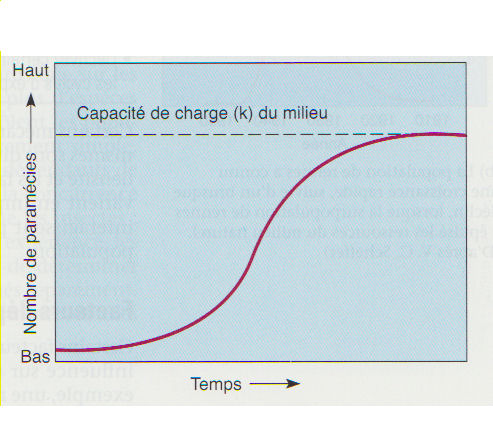 Courbe de croissance d’une population de paramécies,  noter la courbe en S lorsque la capacité de charge du milieu est atteinte
Ecosystèmes et altérations
47
Ecosystèmes et altérations
Cas de l’être humain
Ecosystèmes et altérations
48
Ecosystèmes et altérations
Problèmes causés par la surpopulation au niveau écosystèmes.

Problèmes de surpopulation, la capacité de charge n’est plus apte à donner une sécurité alimentaire > malnutrition et faim , maladies infantiles et mortalité infantile (corrélation v carte ci-après)
Pression extrême : érosion des sols, surpâturage, urbanisation à outrance et souvent « débridée » > conditions de vie très précaires
Ecosystèmes et altérations
49
Ecosystèmes et altérations
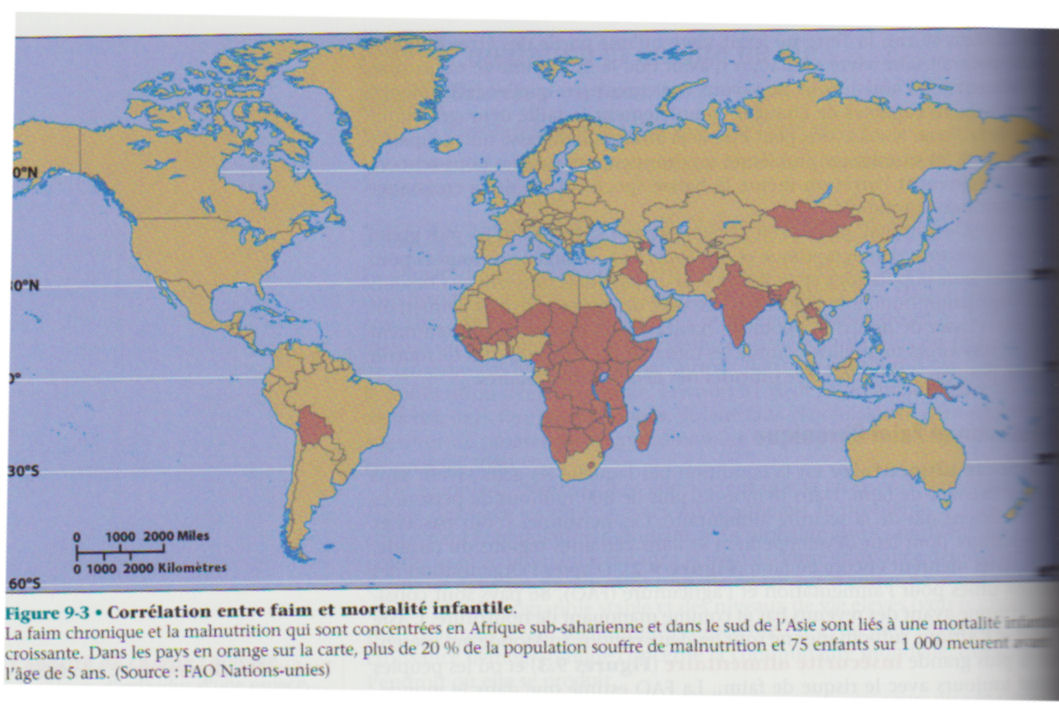 Ecosystèmes et altérations
50
Ecosystèmes et altérations
Les problèmes de nutrition dans le monde
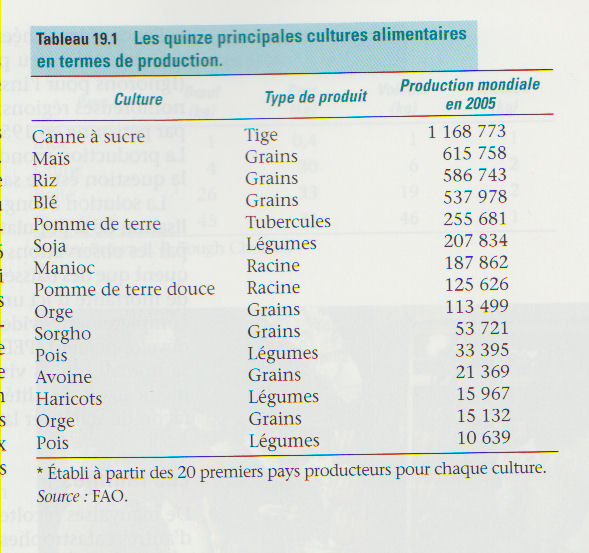 Ecosystèmes et altérations
51
Ecosystèmes et altérations
Production de céréales par hab (constante)
Production mondiale de céréales (10 9 tonnes)
Ecosystèmes et altérations
52
Ecosystèmes et altérations
Limite des stocks 70 j, pour éviter des crises alimentaires
Ecosystèmes et altérations
53
Ecosystèmes et altérations
Ecosystèmes et altérations
54
Ecosystèmes et altérations
Comment faire ?
 Augmentation des rendements agricoles (espèces sélectionnées, OGM ,…)
Augmentation des surfaces cultivées (problématique)
Agriculture industrielle vs agriculture durable ?
……

Problèmes de la pêche  
La morue est victime de la pêche industrielle (données ds graphique ci-après)
Ecosystèmes et altérations
55
Ecosystèmes et altérations
Ecosystèmes et altérations
56
Ecosystèmes et altérations
Biodiversité 
Nombre, variété et variabilité des organismes vivants

3 composantes:

Diversité génétique : variété génétique entre toutes les populations d’une même espèce,
Richesse spécifique : nombre d’espèces,
Diversité écosystémique : englobe la variété des interactions  qui existe entre les organismes  ex une forêt présente une diversité écosystémique plus variée qu’un champ de blé.
Ecosystèmes et altérations
57
Ecosystèmes et altérations
Définition de l’extinction 

L’extinction  ou mort d’une forme de vie a lieu lorsque le dernier individu d’une espèce meurt. Cette dernière constitue une perte «irréversible », car cette espèce ne réapparaîtra  jamais. L’extinction biologique semble être le destin final de toutes les espèces.

 On estime que sur 2000 espèces ayant vécu  depuis l’apparition de la vie sur Terre 1999 sont éteintes de nos jours
Ecosystèmes et altérations
58
Ecosystèmes et altérations
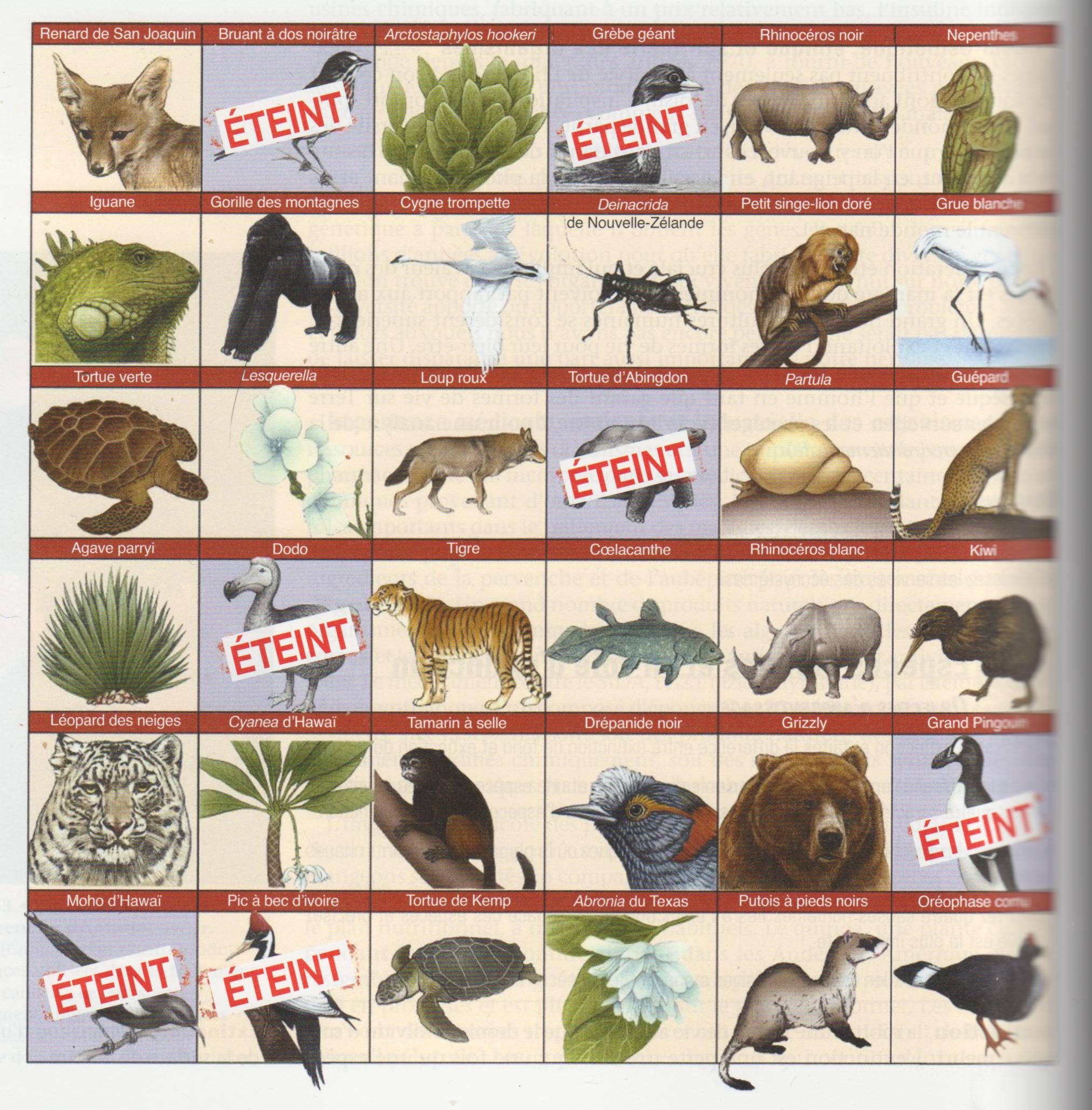 Ecosystèmes et altérations
59
Ecosystèmes et altérations
Une espèce en voie d’extinction est définie suivant l’ « Endangered Species Act » comme une espèce en danger d’extinction imminent , à travers tout ou partie de son habitat (habitat d’espèce) . Une espèce est en voie d’extinction lorsque le nombre d’individus est si fortement réduit qu’elle est en danger d’extinction s’ il n’y a pas d’intervention humaine.
Une espèce est menacée lorsque sa disparition est moins imminente , mais lorsque sa population est assez faible dans tout ou partie de son habitat.
Ecosystèmes et altérations
60
Ecosystèmes et altérations
Les caractéristiques communes des espèces en voie d’extinction sont 

Un habitat extrêmement localisé ,
Le besoin d’un territoire étendu
La vie insulaire
Un taux de reproduction faible,
Les besoins de zones de reproduction spéciales (cas des tortues)
Des habitudes alimentaires particulières,…
Ecosystèmes et altérations
61
Ecosystèmes et altérations
Le classement des espèces en danger est effectué suivant une échelle définie par l’ IUCN ( International Union for the Conservation of Nature and Natural Resources )  dans sa liste rouge des espèces menacées .Cette organisation recense les espèces et les classe suivant une échelle dont nous donnons le détail ci-après .
 
Echelle
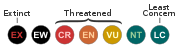 Ecosystèmes et altérations
62
Ecosystèmes et altérations
EX : Eteint – plus aucun individus
EW : Eteint à l’état sauvage – individus survivant en captivité ou en dehors de leur territoire d’origine
CR : En Danger Critique -  Très hauts risques d’extinction
EN : En Danger – Hauts risques d’extinction dans son habitat sauvage
VU : Vulnérable – Hauts risques d’être mis en danger dans son habitat sauvage
NT :  Danger proche – Hauts risques d’être mis en danger dans le futur
LC :  Danger très bas – Peu ou pas de risques , la majorité des taxons (les classes de classification) sont compris dans cette catégorie Ne figurant pas sur la figure
DD : Peu ou pas de données – Pas assez de données pour quantifier le risque d’extinction
NE : Pas d’évaluation – Pas d’évaluation du risque effectuée
Ecosystèmes et altérations
63
Ecosystèmes et altérations
Le   Gymnogyps californianus est classé en danger  critique (pastille rouge CR )
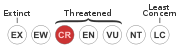 Ecosystèmes et altérations
64
Ecosystèmes et altérations
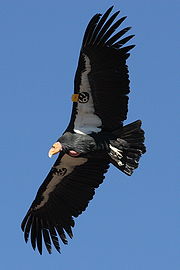 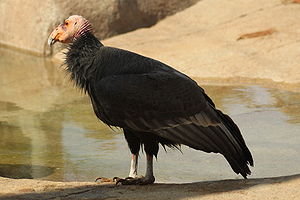 Ecosystèmes et altérations
65
Ecosystèmes et altérations
Le cou et la  du condor de Californie sont dépourvus de plumes (hygiène) . En fait, la peau est ainsi soumise aux UV > stérilisation , de plus elle peut sécher plus facilement
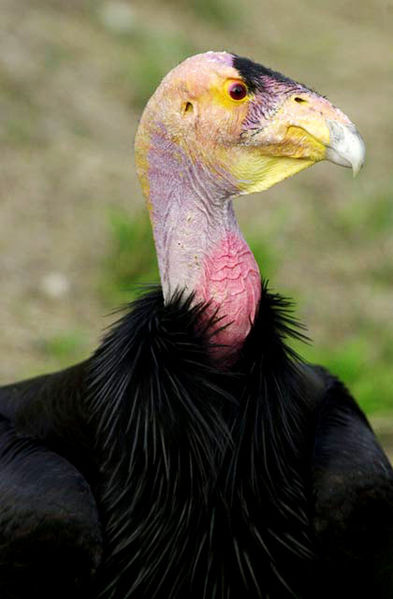 Ecosystèmes et altérations
66
Ecosystèmes et altérations
La peau du cou et de la tête est capable de changer de couleur suivant l’état « émotionnel »  et ceci est un mode de communication entre individus (jaune à rouge-orangé)
Contrairement aux autres oiseaux de proie la femelle est plus grande que le mâle 
L’animal  adulte peut atteindre de 110 à 140 cm  en longueur, l’envergure étant de 2.50 à 3 m .Leur poids est compris entre 7-14 kg (moyenne 8-9 kg) .
L’orteil médian du condor est très long, les pattes sont plus adaptées à la marche qu’à la préhension (contrairement aux oiseaux de proies de nos régions) (ils sont plus apparentés aux cigognes).
Ecosystèmes et altérations
67
Ecosystèmes et altérations
Habitat et distribution géographique
Ecosystèmes et altérations
68
Ecosystèmes et altérations
Il y a  500 ans , l’habitat des  condors s’étendait dans le Sud-ouest américain, et le long de la côte ouest .Les derniers oiseaux sauvages furent capturés en 1987 pour un programme de reproduction dans des zoos (le nombre d’individus n’était plus que de 22 en 1987) Ce programme a permis la remise en liberté de 200 condors dans les états précités, dans des réserves naturelles (notamment en Californie et le long du Colorado) 
Son habitat naturel se trouve dans les steppes rocailleuses, les forêts de conifères, et les savanes à « chênes »
Ecosystèmes et altérations
69
Ecosystèmes et altérations
Ecologie et comportement
Vol : Les condors sont des voiliers extraordinaires, ils sont essentiellement « planeurs », ils peuvent atteindre une altitude de ± 4500 m pour une vitesse de croisière de ± 90 km/h. Ils utilisent les courants ascendants le long des falaises et des rochers 
Espérance de vie ± 50 ans  
Cris : grognements et sifflements
 Particularités : se baignent souvent et pratique de l’urohydrose (défécation sur les pattes afin de stabiliser la température corporelle)
Ethologie : vivent en groupe avec une hiérarchisation  surtout marquée par le langage corporel , les jeux compétitifs de comportement, plus une variété de grognements et sifflements . Cette hiérarchie se marque surtout lors des repas : les dominants mangeant d’abord  et les jeunes ensuite.
Ecosystèmes et altérations
70
Ecosystèmes et altérations
Régime alimentaire
Autrefois , carcasses de la « mégafaune » éteinte en Amérique du N.
Actuellement ils « festoient » sur des carcasses de daims, de chèvres, cochons,, couguars,…. Si pas, ils se nourrissent de carcasses de plus petits animaux.
Ils ne se nourrissent que rarement  de carcasses de reptiles. > charognards
Ils localisent la proie non pas par leur odorat (très mauvais ou nul ) mais par la présence d’autres  charognards .Les condors intimident ensuite ces derniers (sauf les ours) et peuvent se nourrir alors.
Ils peuvent rester jusqu’à 2 semaines sans se nourrir mais peuvent avaler des morceaux > 1.5 kg
Ecosystèmes et altérations
71
Ecosystèmes et altérations
Reproduction
Les condors sont sexuellement matures à six ans.
Pour attirer la femelle , le mâle  procède via un « parade nuptiale » : la tête du mâle rougit, les plumes du cou s’hérissent, et il étire ses longues ailes pour approcher la femelle qui si elle baisse la tête accepte le mâle . (cette union est pour la vie)
Nidification très rudimentaire (anfractuosités des rochers)
Ponte : Œuf couleur bleue à blanc (1 seul œuf de 280 g) , si cet œuf est perdu, la femelle en pond un second (cette particularité sera utilisée pour la conservation de l’espèce)
Incubation de 53 à 60 jours par les 2 parents ,  les poussins naissent les yeux ouverts et sont recouverts d’un duvet gris .Ils peuvent voler cinq à six mois après .Ils restent au nid jusqu’à deux ans puis une nouvelle couvée reprend
Ecosystèmes et altérations
72
Ecosystèmes et altérations
Les causes modernes de l’extinction  sont
1) Intrinsèques aux condors : Partenaire unique , taux de reproduction très bas, âge de la maturité sexuelle élevé
2) Extrinsèques :  
Prélèvements des œufs et de spécimens pour les musées
Empoisonnement par le plomb (proies contaminées par des balles de chasse)
Empoisonnement par le DDT,
Lignes à haute tension,
Destruction  de leur habitat naturel (incendies de forêts, urbanisation,…)
 Chasse par les éleveurs qui pensaient que les condors tuaient leur bétail,..
Ecosystèmes et altérations
73
Ecosystèmes et altérations
La combinaison de ces facteurs a conduit à l’extinction presque définitive de l’espèce
En 1987, le gouvernement américain a capturé les derniers condors sauvages et les zoos de Los Angeles et de San Diego (parc animalier)  ont fait se reproduire les condors en captivité .
Comme les condors pondent un deuxième œuf si on l’enlève,  les biologistes ont fait éclore ces œufs en couveuse puis ont élevé les jeunes condors avec l’aide de marionnettes qui remplacèrent leurs parents. Le deuxième œuf lui était laissé aux parents pour suivre le cycle naturel
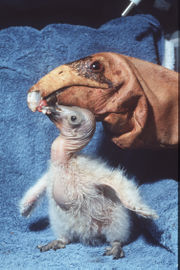 Ecosystèmes et altérations
74
Ecosystèmes et altérations
Ils ont par conséquent quasiment  doublé le taux de natalité .
Les premiers condors  furent réintroduits en 1992, mais de fortes mortalités furent rencontrées à cause des lignes à  H.T.. Depuis 1994, les condors nés en captivité sont entraînés à éviter les lignes électriques et les humains
Des mesures ont été prises également pour ne pas employer des balles en plomb lors des chasses sur les territoires des condors.
Ce programme de réintroduction est le projet de conservation d’espèce le plus coûteux  depuis la 2eme guerre mondiale
Les condors recommencent ainsi à occuper leurs niches écologiques et leur population reprend  peu à peu une aire plus vaste de répartition (en 2006 ,  les  ornithologues ont observé des nidifications en Californie du N. et les premiers œufs pondus au Mexique depuis 1930 )
Les statistiques de population montrent que , actuellement,   il y a 322 individus vivants, dont 172 à l’état sauvage  , le reste étant localisé dans les zoos et parcs naturels
Ecosystèmes et altérations
75
Ecosystèmes et altérations
Quelques précisions concernant les cycles de la matière.
Cycle Oxygène et Couplage O2 - CO2
équation photosynthèse (et respiration) équilibrée en CO2 et O2 
 le bilan net d’une forêt mature après plusieurs années est nul en O2 c’est l’océan à lui seul qui joue le rôle de régulateur de l’O2 atmosphérique via le phytoplancton
une partie seulement est transmise vers les échelons supérieurs ( 10 % suivant   Lindeman), le reste sédimente (plus sédimentation des hétérotrophes morts ),   soustraction de C au système et accroissement d’O2 atmosphérique
2 notions  sont liées : la  séquestration du C et la production d’Oxygène
La quantité d’O2 varie donc dans le temps, en fonction de ce lien
Ecosystèmes et altérations
76
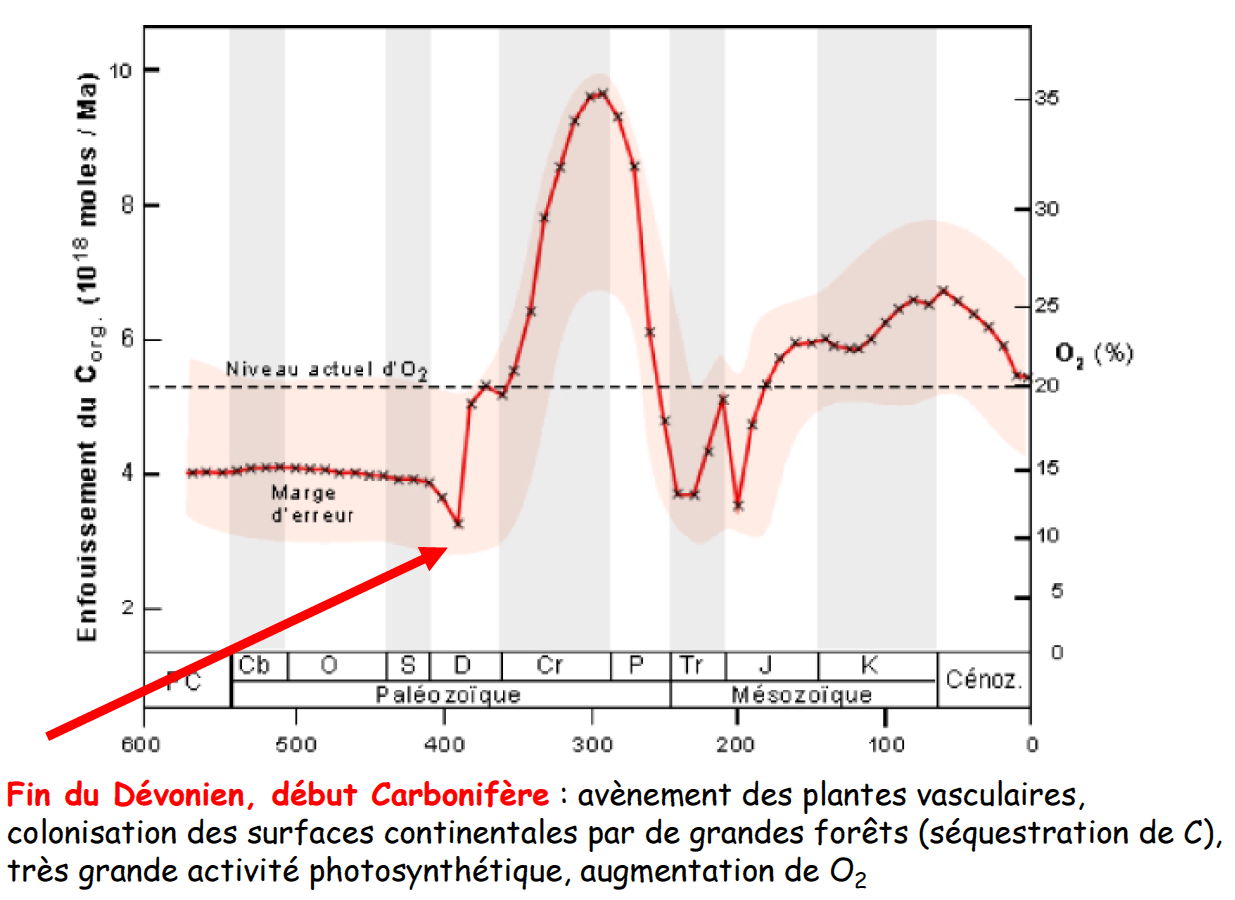 Ecosystèmes et altérations
77
Ecosystèmes et altérations
Cycle Oxygène et Couplage O2 - CO2

 02, sous-produit de la photosynthèse, donc augmentation progressive de O2 mais produit toxique

1) Effet Lorrain Smith
Après un séjour de plus de deux heures à une PpO2 > 0,5 bar, risque d'inflammation du surfactant des alvéoles pulmonaires puis d‘oedème aigu du poumon. Signes avant-coureurs : face rose, difficultés respiratoires, toux, brûlures pulmonaires.
2)  Effet Paul Bert
Radicaux libres provoquent une altération fonctionnelle des cellules nerveuses et déclenchent des accidents neurotoxiques. Raidissement de la personne atteinte (forme épileptique). Signes avant-coureurs : tachycardie, spasmes, nausée, anxiété, confusion, et troubles de la vue.
Cet accident se déroule le plus généralement en trois phases :

a) phase tonique : de 30 secondes à 2 min pendant laquelle surviennent des contractions musculaires généralisées, un arrêt ventilatoire éventuel et/ou une perte de connaissance
b) phase clonique : de 2 à 3 minutes pendant laquelle ont lieu des convulsions ainsi qu'une ventilation irrégulière
c) phase résolutive : de 5 à 30 minutes avec un relâchement musculaire, une reprise progressive de la conscience, des signes de confusion, voire d'agitation
Ecosystèmes et altérations
78
Ecosystèmes et altérations
Effet nocif de l'oxygène provient des propriétés chimiques des ions superoxyde
O2- , radicaux libres. Ions très réactifs; peuvent altérer nos cellules s'ils sont trop nombreux. mécanisme de régulation du taux de radicaux libres, même chez les végétaux !

Point de vue évolutif :

Défense anti-oxydante : principalement les superoxydes dismutases (SODs); responsables de la dismutation d'une des espèces actives et dommageables de l'oxygène, l'anion superoxide; SODs se différencient en plusieurs classes distinctes par leur cofacteur métallique et leur localisation cellulaire. 

L’ apparition des hétérotrophes avant le Primaire : la respiration fait baisser le taux de O2 global de l’atmosphère (plus libération CO2)
Et apparition d’une photosynthèse en C4, probablement à la fin du Carbonifère :
plantes capables de photosynthétiser avec des concentrations très faibles en CO2. Le rendement des plantes en C3 a dû baisser au Carbonifère.
Ecosystèmes et altérations
79
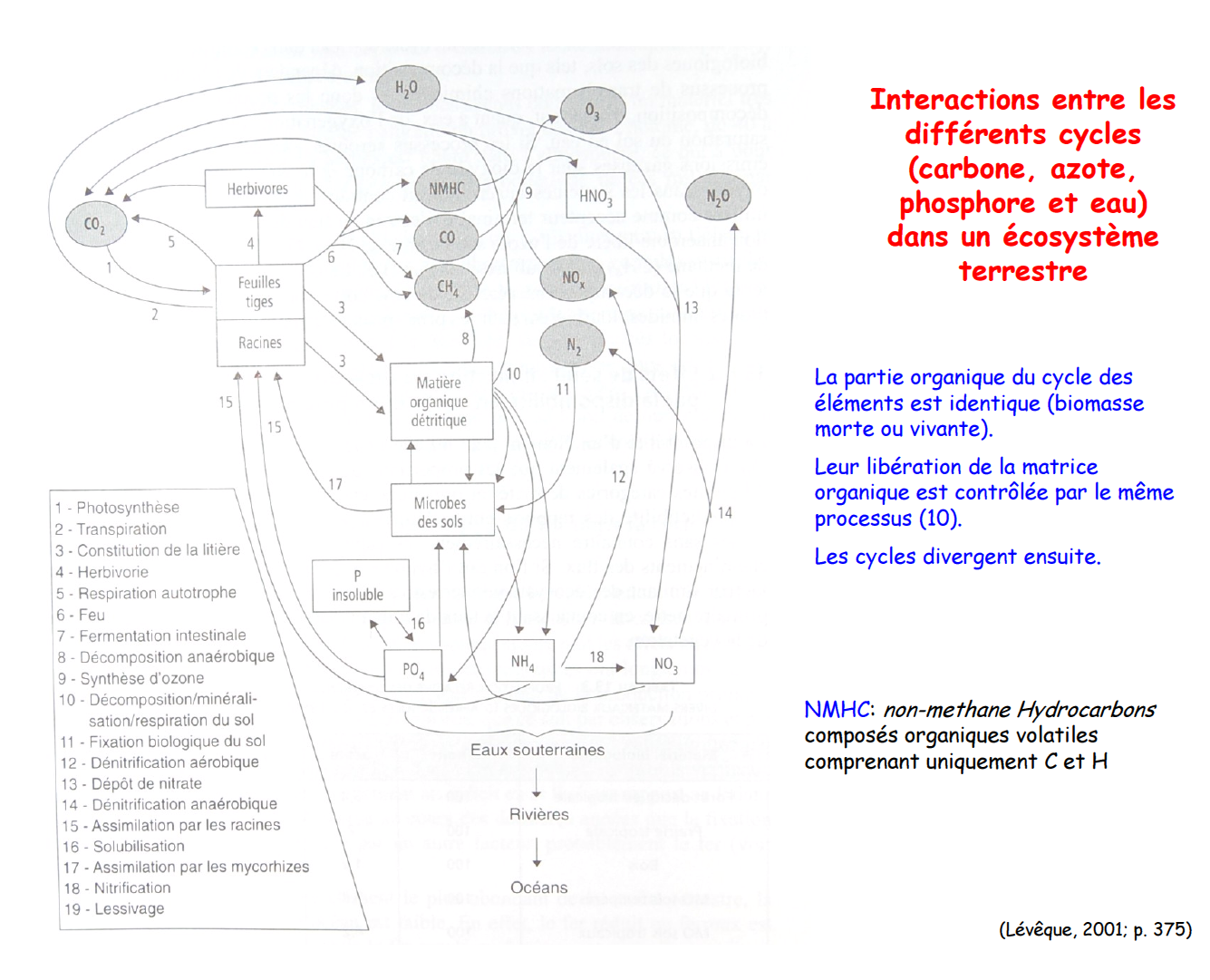 Ecosystèmes et altérations
80
Ecosystèmes et altérations
Interactions entre les différents cycles (carbone, azote, phosphore et eau)

 effet de seuil : le cycle du carbone (donc oxygène) est limité par la disponibilité en azote ou en phosphore
• milieu terrestre : azote souvent limitant – fixation N2 atmosphérique obligatoire (nombreuses voies, solubilité élevée des nitrates) 
• milieu aquatique : phosphore souvent limitant – faible solubilité
• rôle des co-facteurs : Fer, Magnésium, vitamines, etc …

Remarque évolutive :
Avant l’apparition des organismes photosynthétiques, l’océan était anoxique et légèrement réducteur. Fer présent en grande concentration (origine lithosphérique)
Avec photosynthèse : oxydation et précipitation du fer – donc très faible concentration en fer actuellement  –>  facteur limitant 
limitation  d’éléments importants (N, P), pour des raisons différentes, mais cela a nécessité des cycles couplés – longue « co-évolution » afin d’optimiser la circulation et minimiser les pertes
Ecosystèmes et altérations
81
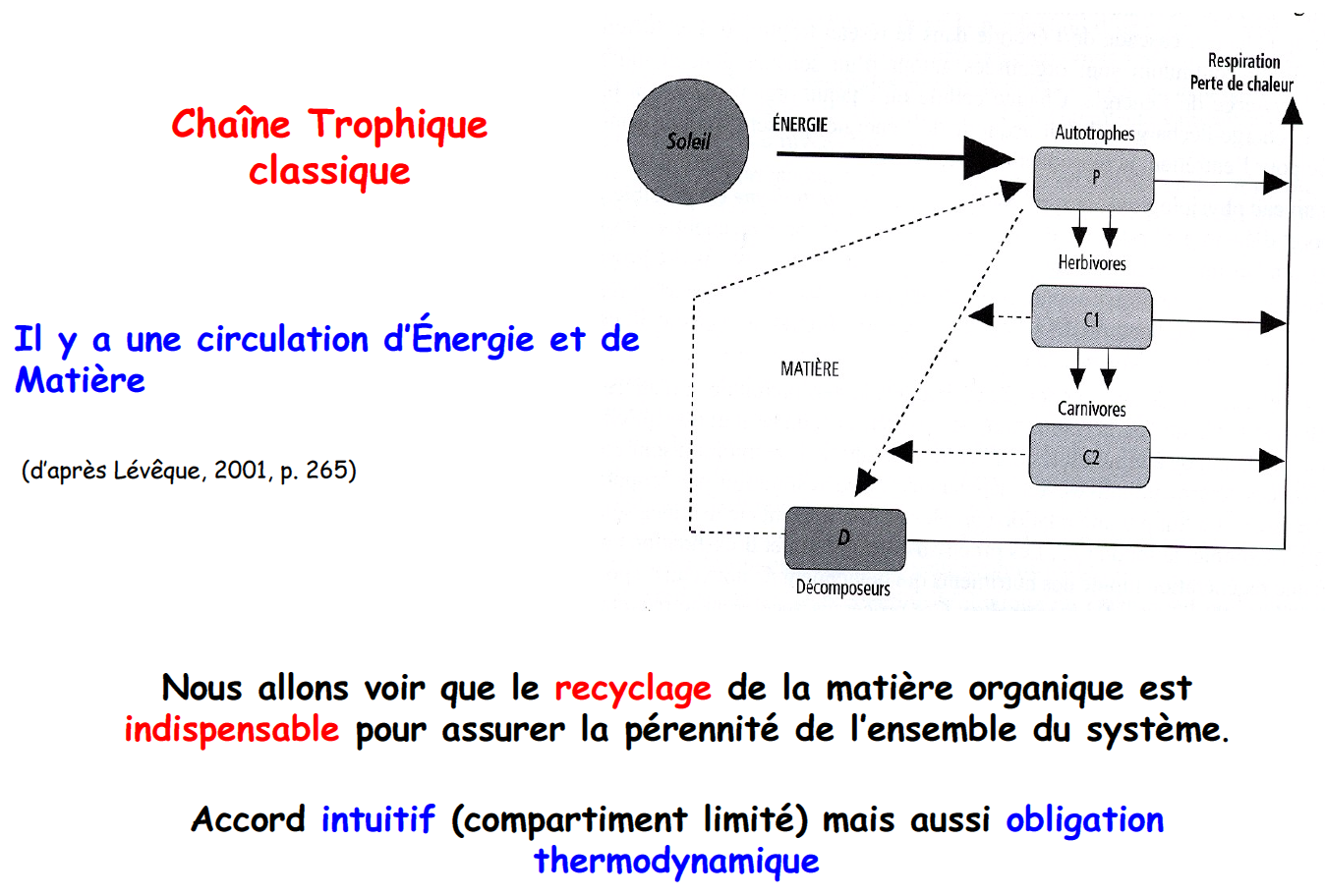 Ecosystèmes et altérations
82
Ecosystèmes et altérations
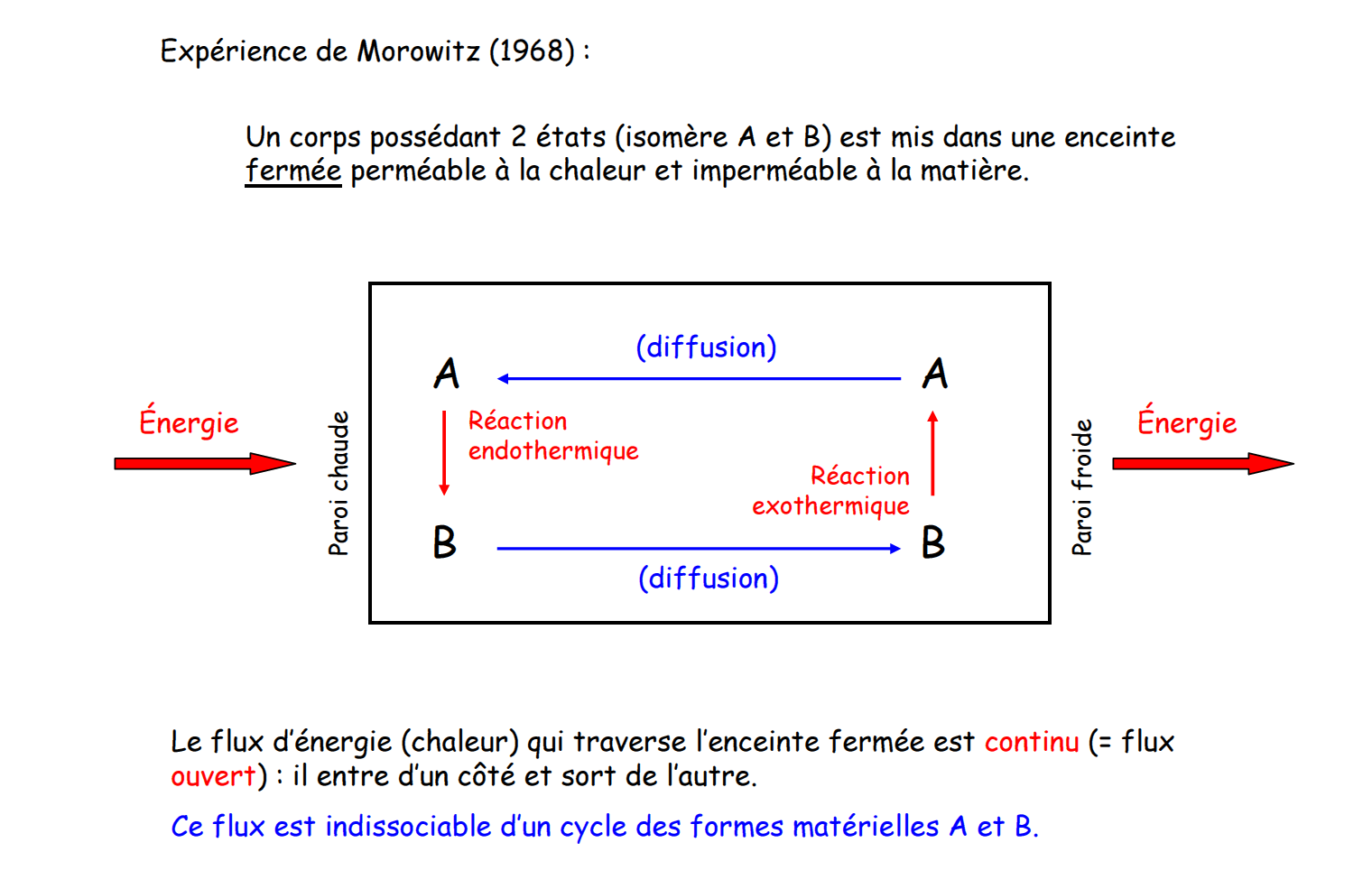 Ecosystèmes et altérations
83
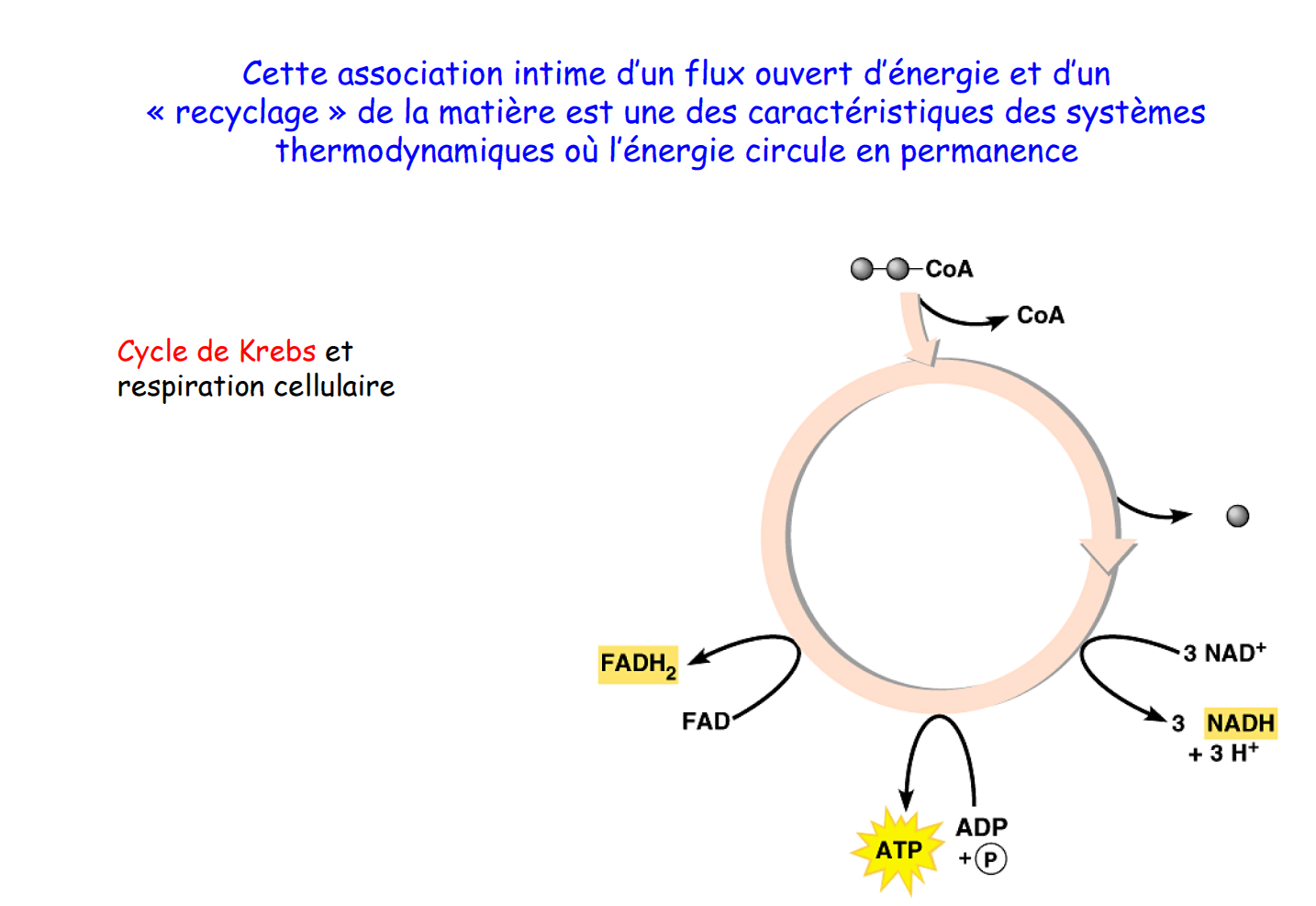 Ecosystèmes et altérations
84
Ecosystèmes et altérations
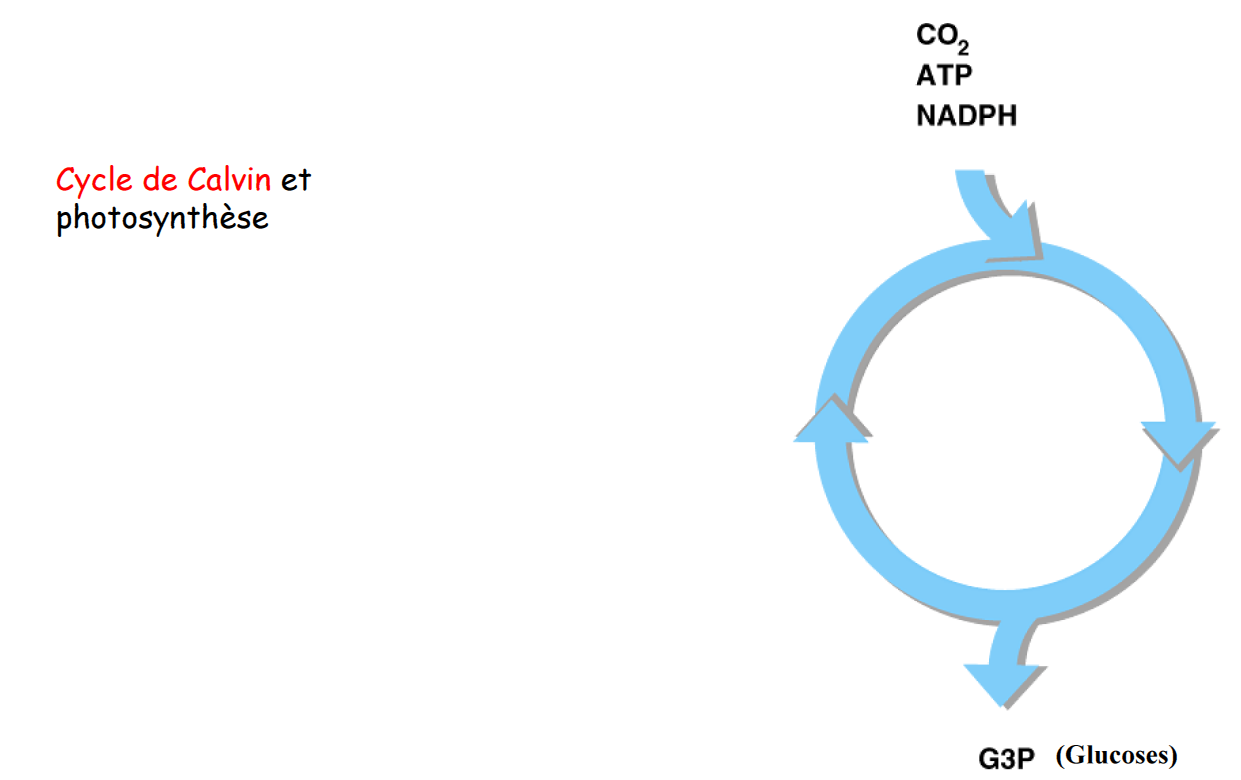 Ecosystèmes et altérations
85
Ecosystèmes et altérations
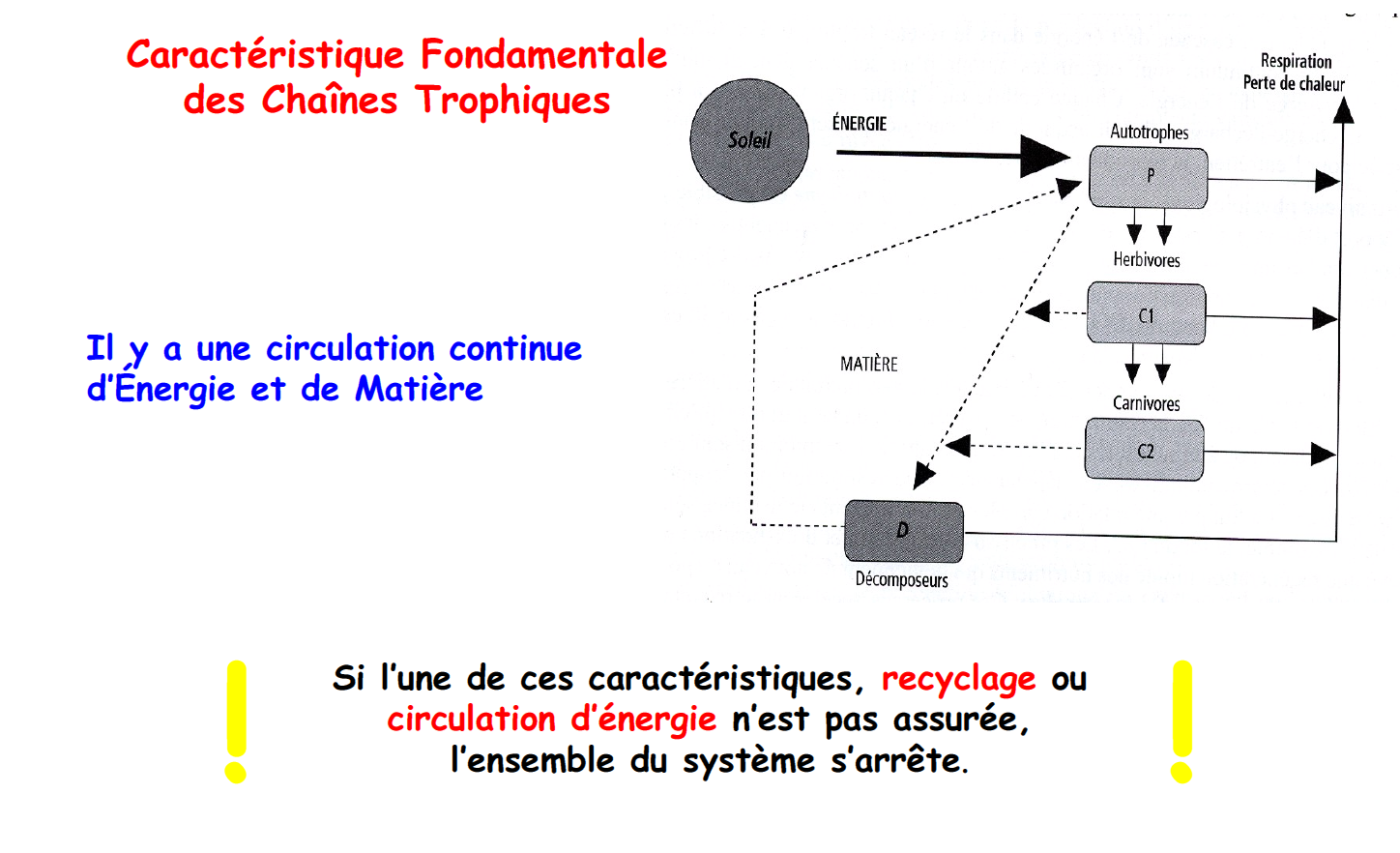 Ecosystèmes et altérations
86
Ecosystèmes et altérations
Les « cycles biogéochimiques » (C, P, N, etc) et le cycle de la matière organique sont nécessaires au fonctionnement des écosystèmes.
Attention : ceci n’est pas une caractéristique d’un système forcément vivant. C’est la caractéristique de tout système ouvert, dissipatif, même purement physique (expérience de Morowitz, 1968).
Cette association intime d’un flux ouvert d’énergie et d’un recyclage » de la matière est une des caractéristiques des systèmes thermodynamiques où l’énergie circule en permanence
Ecosystèmes et altérations
87
Ecosystèmes et altérations
• Deux systèmes en équilibre thermique avec un troisième sont en équilibre thermique entre- eux.
• Entre deux états d’équilibre 1 et 2, la variation d’énergie interne (U) d’un système fermé est égale à la somme algébrique du travail W et de la chaleur Q échangés par ce système avec le milieu extérieur. Pour un système isolé DU = 0 entre deux états d’équilibre et au cours d’un cycle DU = 0

C’est le principe de la Conservation de l’énergie (Carnot, 1824)
Ecosystèmes et altérations
88
Ecosystèmes et altérations
Lors d’une transformation spontanée d’un système isolé, la différence d’entropie est positive. Donc, l’entropie (une mesure du désordre de la matière et de l’énergie dans le système) d’un système isolé augmente lors d’une transformation irréversible  à l’équilibre, l’entropie est maximale.
A l’équilibre, le désordre est , par conséquent, maximal. C’est donc contraire à l’existence de structures ordonnées (les êtres vivants) à l’équilibre.
Ecosystèmes et altérations
89
Ecosystèmes et altérations
• système isolé : un système qui n’échange ni énergie, ni matière avec l’extérieur ;
• système fermé : un système qui échange de la chaleur mais pas de matière
• système adiabatique : un système qui ne peut pas échanger de chaleur avec
l’extérieur
• système ouvert : un système qui échange de la matière et de la chaleur avec
l’extérieur

Ces différents principes sont valables pour des systèmes fermés, sans circulation permanente d’énergie ! Cette thermodynamique classique ne s’applique donc pas, généralement, aux systèmes vivants qui sont des systèmes ouverts.
Ecosystèmes et altérations
90
Ecosystèmes et altérations
La Terre dans son ensemble est donc un système fermé : réception du rayonnement solaire et émission d’un rayonnement vers l’espace, mais pas d’échange avec l’espace de matière (négligeable).

De nombreux systèmes écologiques sont des systèmes ouverts qui échangent énergie et matière avec l’extérieur.
Ecosystèmes et altérations
91
Ecosystèmes et altérations
En thermodynamique classique, pour qu’un système écologique (cellule, être vivant, écosystème) conserve sa structure, il faudrait qu’il conserve nécessairement un faible niveau d’entropie.
En réalité, comme les systèmes écologiques sont des systèmes ouverts et non pas isolés (au sens thermodynamique), ces principes ne peuvent s’y appliquer.
Prigogine (physicien belge d’origine russe; (25 janvier 1917 - 28 mai 2003) proposa dans les années 70 une « nouvelle » thermodynamique :
Ecosystèmes et altérations
92
Ecosystèmes et altérations
Si les réservoirs extérieurs d’énergie et de matière sont suffisamment « grands » pour rester dans un état d’équilibre, un système ouvert peut tendre vers un régime stationnaire, autre que celui d’équilibre thermodynamique : l’état stationnaire de non-équilibre.
Seuls les échanges permanents avec l’extérieur permettent de s’affranchir de l’augmentation constante de l’entropie imposées aux systèmes isolés.

Quand le flux d’énergie cesse, ces structures disparaissent ou se transforment.
Ecosystèmes et altérations
93
Ecosystèmes et altérations
Il existe dans les systèmes vivants une circulation permanente d’énergie qui caractérise par une succession de charge et de décharge 
Cellules :
- énergie solaire
- anabolisme (synthèse de métabolites)
- catabolisme (dégradation des protéines)
Peuplements :
- ingestion de proies
- respiration, excrétion , mortalité
Réseaux trophiques :
- ingestion de proies
- mortalité par prédation
Ecosystèmes :
- stockage d’énergie sous forme de biomasse
- processus cataboliques de tous les individus
Ecosystèmes et altérations
94
Ecosystèmes et altérations
Cette association intime d’un flux ouvert d’énergie et d’un « recyclage » de la matière est une des caractéristiques des systèmes thermodynamiques dissipatifs
Toute rupture d’un de ces cycles (biogéochimiques ou autres) ne peut entraîner qu’une déstabilisation de l’ensemble
Exemples de déséquilibres :
1)  eutrophisation : enrichissement en nutriments
2) rupture d’une chaîne trophique (disparition d’un compartiment)
3) absence de recyclage (société humaine)
4)   intervention de l’homme dans les processus biogéochimiques : pollution chimique La combustion d’énergie fossile libère 8 plus de Hg que la destruction des roches par les plantes
Ecosystèmes et altérations
95
Ecosystèmes et altérations
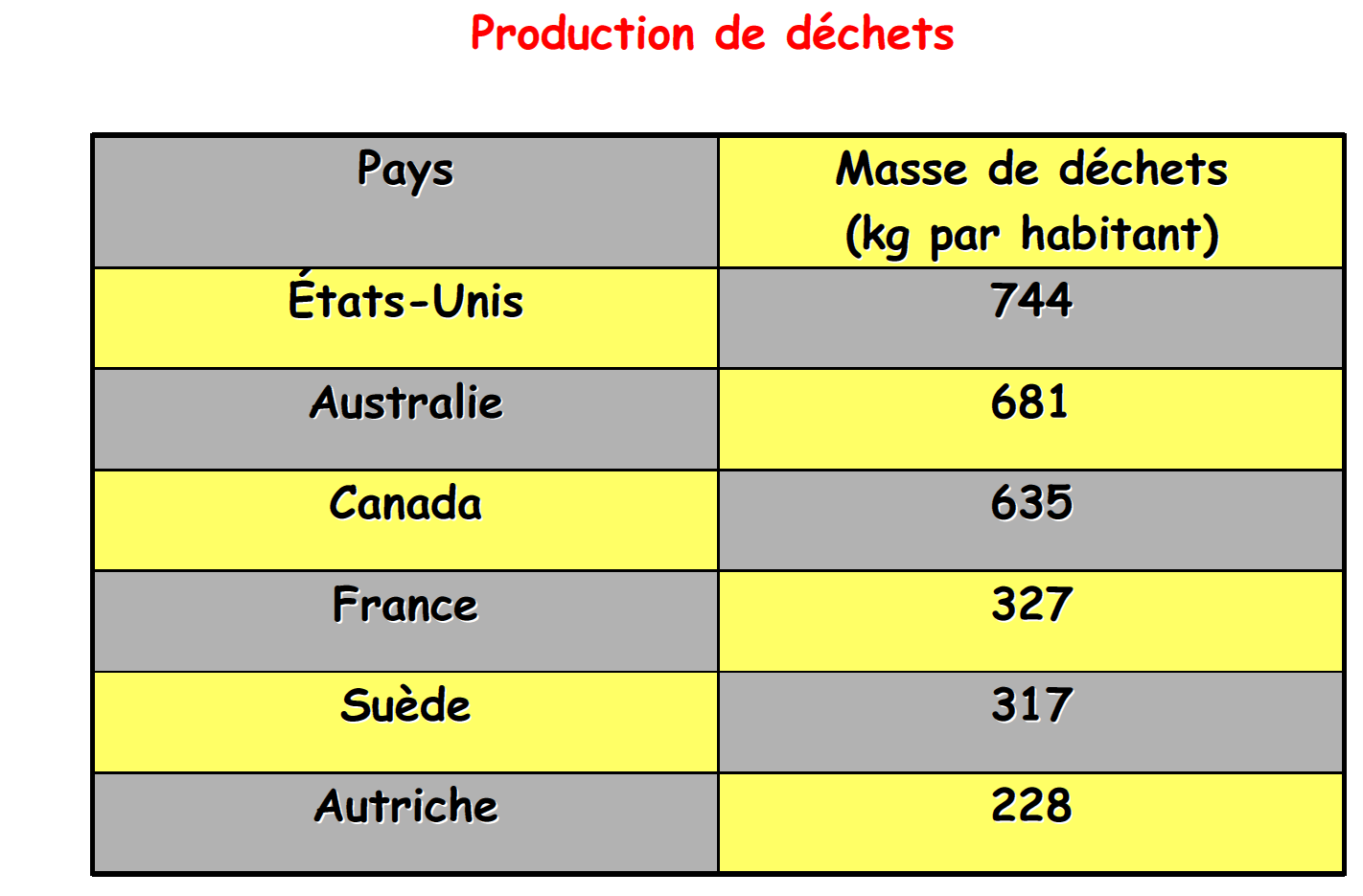 Ecosystèmes et altérations
96
Ecosystèmes et altérations
Caractéristique Fondamentale des Chaînes Trophiques et des Systèmes Vivants

Circulation continue d’Énergie
Circulation continue de Matière
 Recyclage de la Matière organique

Sans ces 3 caractéristiques, le système ne peut être stable et donc viable ! Les processus évolutifs doivent permettre de maintenir (voire favoriser) ces 3
caractéristiques fondamentales.
Ecosystèmes et altérations
97
Ecosystèmes et altérations
Ecosystèmes et altérations
98